What’s the Big Idea?
Concept Development Process
A.  IDEATION. Generating ideas for new businesses/products
EVALUATION.  Filtering concepts to arrive at the most promising
Page 2
Sources of Inspiration
Bookstores – Best Nonfiction sellers
Wired.com
Facebook / Twitter / YouTube  (What’s trending?)
Page 3
Research - 1
Look for problems lacking adequate solutions--
where the problem causes real pain.
What do you find annoying?   
Talk to other consumers.  
Talk to people in your industry.  What are their pain points?
Page 4
Research - 2
Look for new niches (customer segments not now adequately served)
Skate like Wayne Gretsky
Find a product or service that needs improvement
Lower manufacturing cost of an existing product
Page 5
Research - 3
Research emerging trends.  Make sure to catch the start of the wave so you don’t get wiped out.  Don’t be a me, too.
Sometimes a new product creates a demand for a related product line, as cell phones led to demand for protective cases.
Think like Bobby Fisher
Page 6
Trends
The "One Word: Plastics" scene from The Graduate
https://www.youtube.com/watch?v=PSxihhBzCjk
Page 7
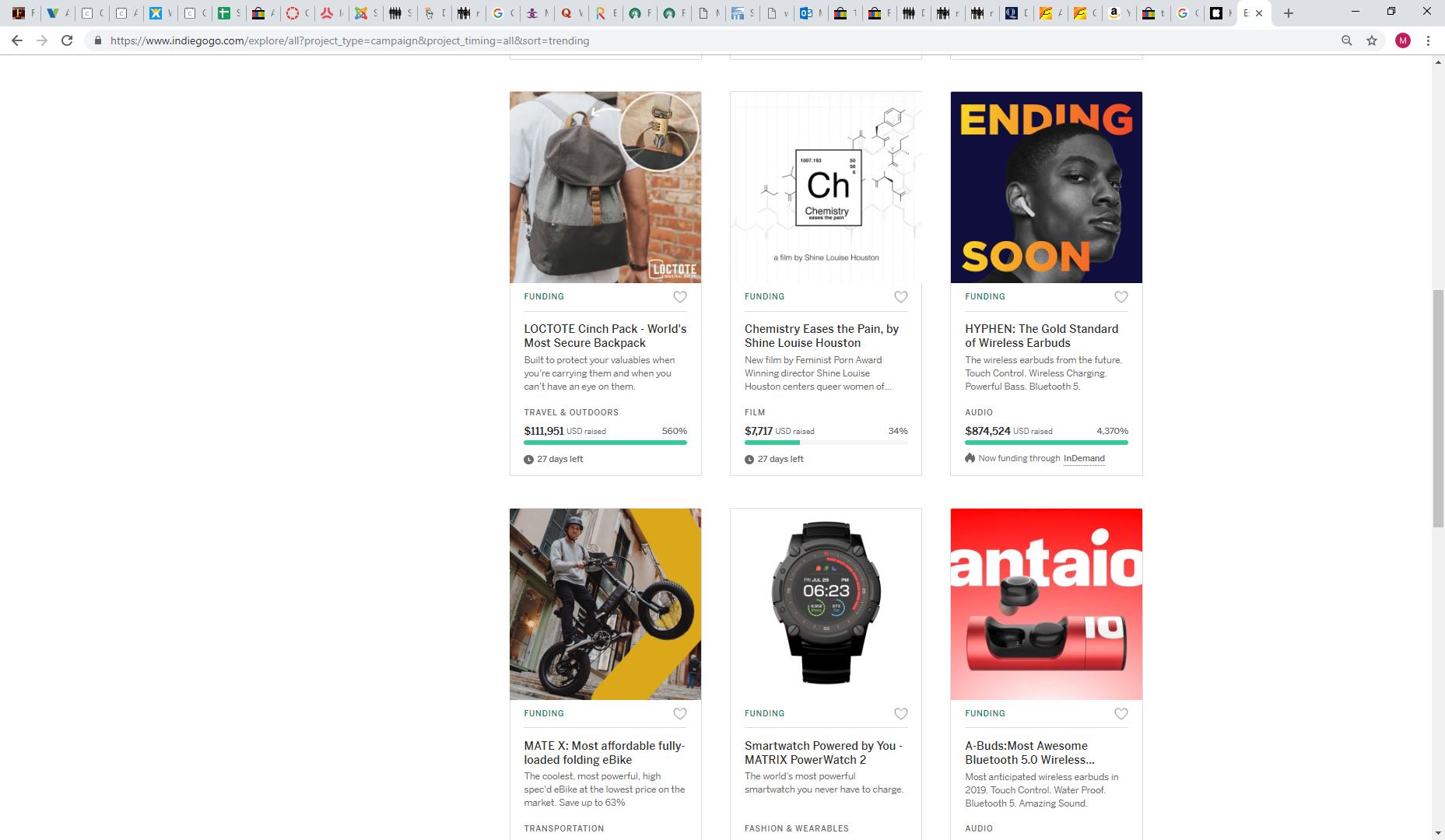 Trends -2
Indiegogo.com  
Feb 2019
Page 8
Trends - 3
iGen teens—those who were born in 1995 and later, grew up with cell phones—spend 7 fewer hours a week socializing with their friends. 

They are replacing human time with screen time. Wired
Page 9
Trends - 4
A Google Home device  is sold every second.


So what?
Page 10
Trends - 5
Millennials want to live in cities.

What opportunities will this create for resourceful entrepreneurs?
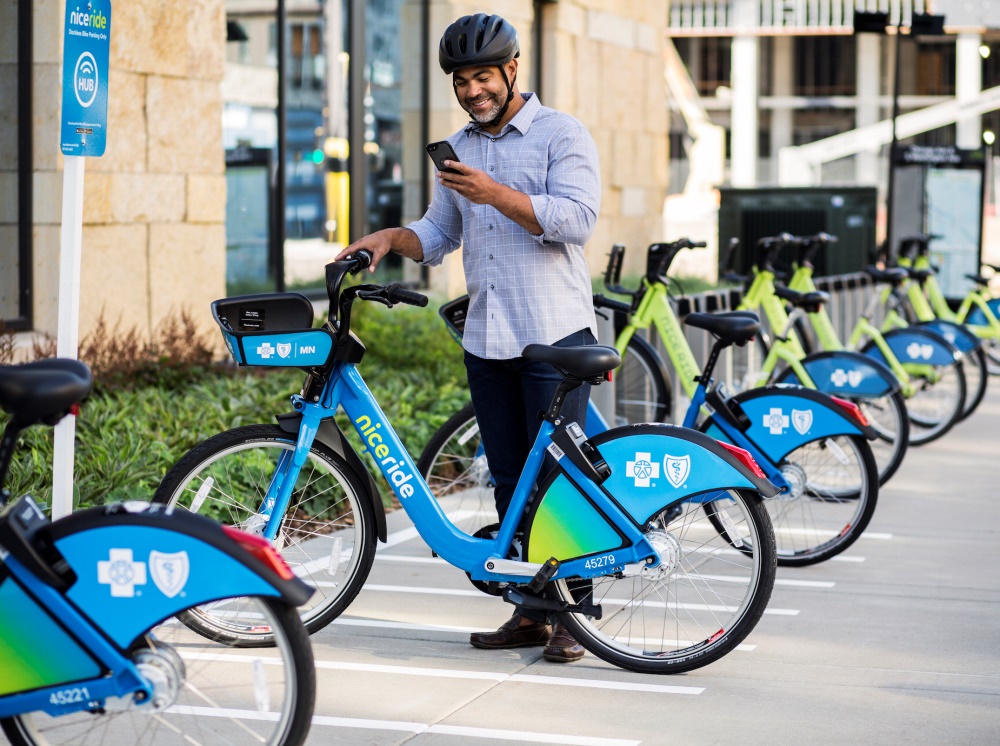 Page 11
Trends - 6
China is buying less of our recycled plastic and cardboard.  It is pilling up.
                            -- Newsday, Sep 2, 2018

Amazon and Walmart shipping boxes.
What opportunities does this offer?
Page 12
Trends - 7
Global warming

What problems will this create?

Solutions?
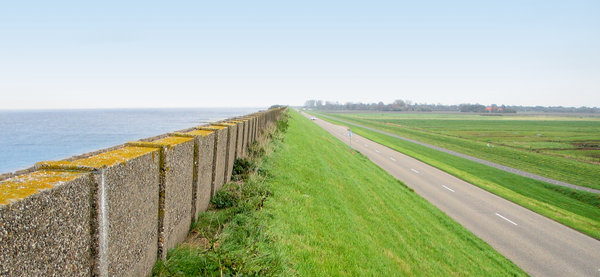 Page 13
Trends - 8
Banned in Washington D.C.
                          -- The Atlantic, April 2019
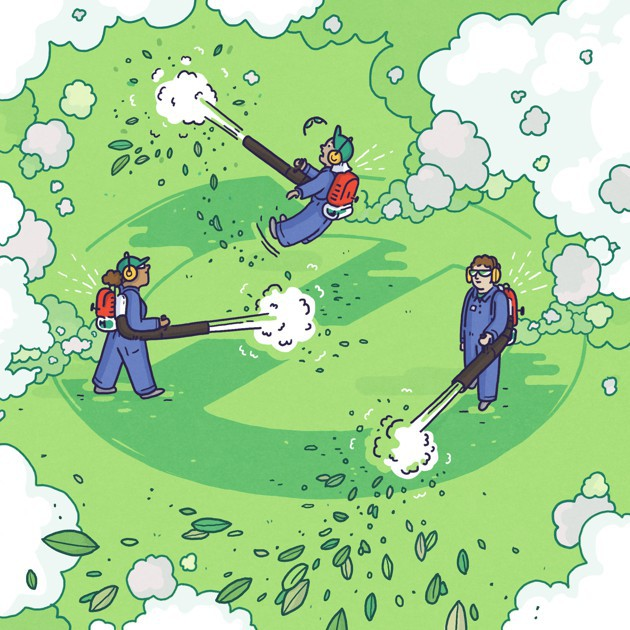 Page 14
Trends - 9
Self-Driving Cars

What opportunities will this create?
Video showing unnerving effect of driverless cars on fast-food drive-up window servers
https://www.youtube.com/watch?v=lN85JXpV69A

Self-driving trucks?
Page 15
Trends - 10
Block chain

AI

Robotics

VR, AR
Page 16
What is the problem each of the following products solve?
Is the pain intense enough to cause customers to break old habits and try the new solution?

Rate each:  Cool or Dumb?
Page 17
Food Products
Page 18
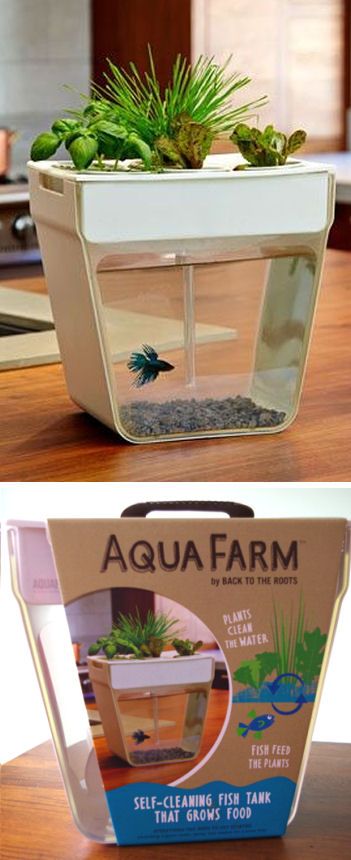 Food Products - 2
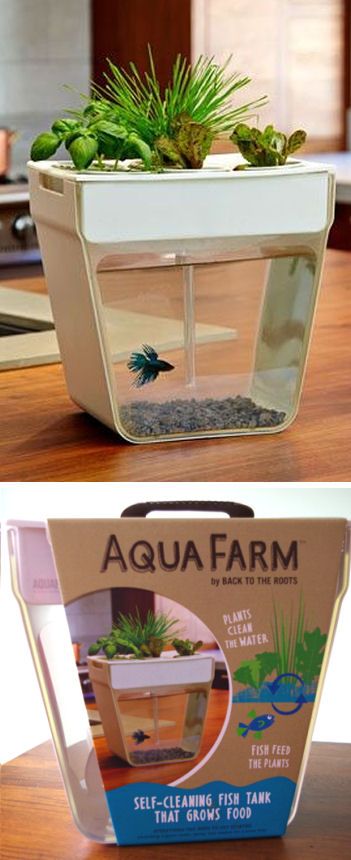 Page 19
Food Product – 3  (Fictitious, right?)
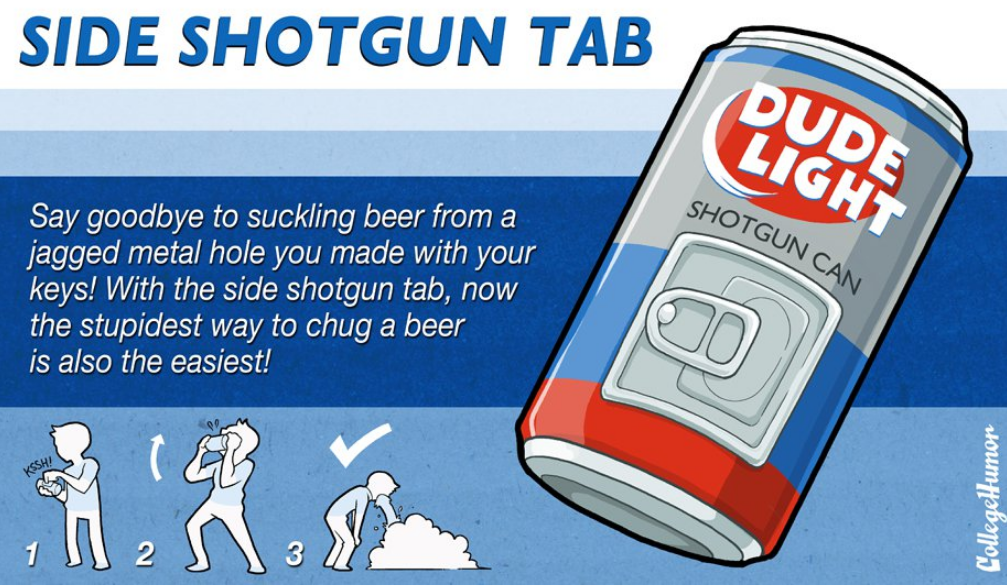 Page 20
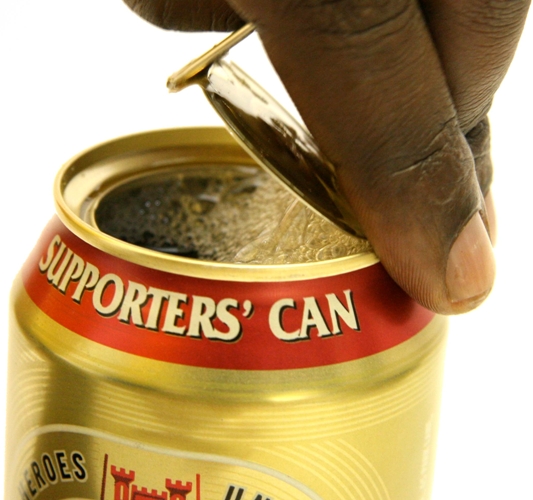 Perhaps no so far-fetched
Page 21
Kitchen Gadgets
Page 22
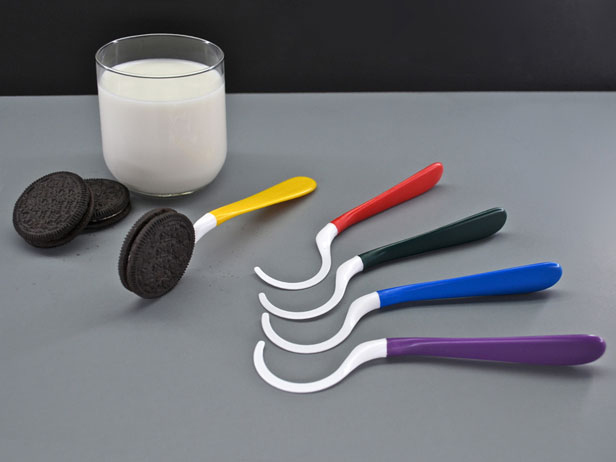 Kitchen Gadgets - 1
Page 23
Kitchen Gadgets - 2
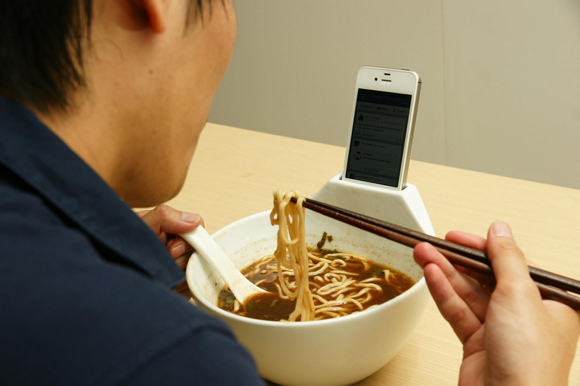 Page 24
Work-Related Aids
Page 25
Work-Related Aids - 1
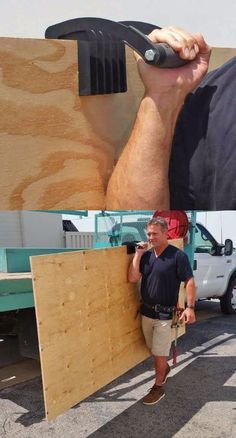 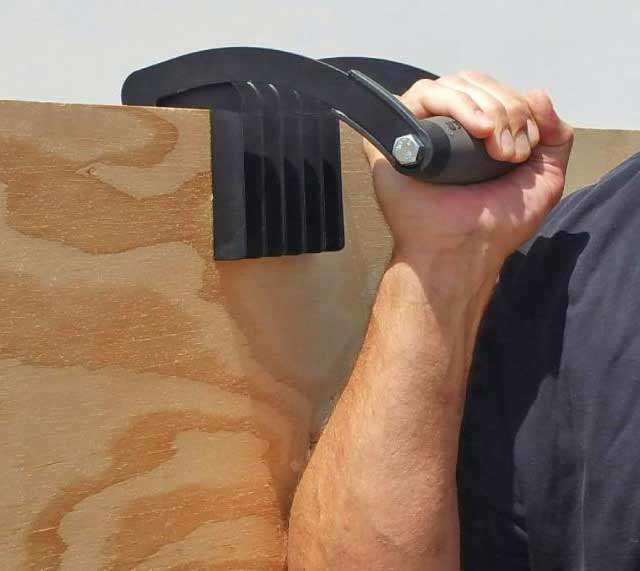 Page 26
Work-Related Aids - 2
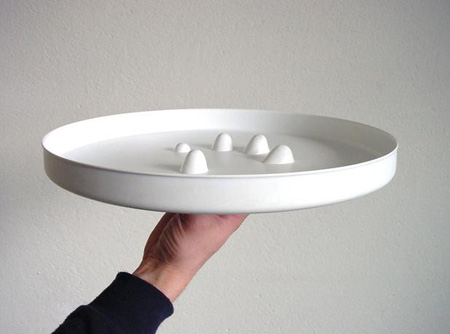 Page 27
Household Products
Page 28
Household Products - 1
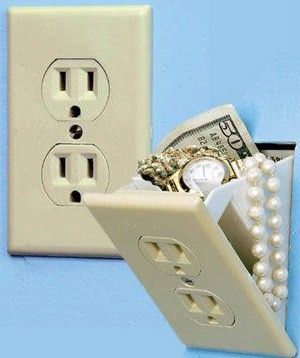 Page 29
Household Products - 2
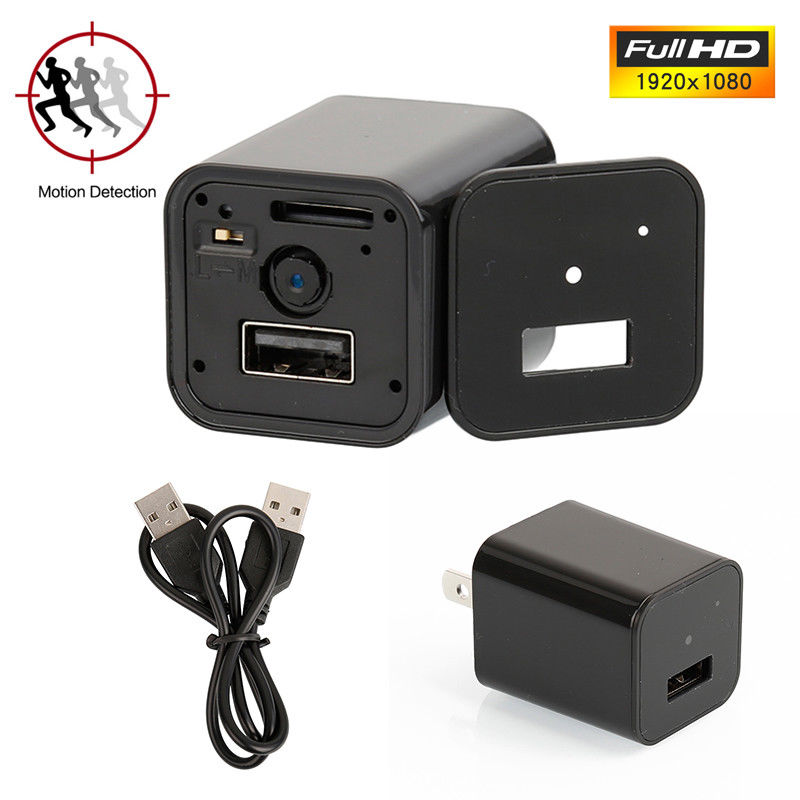 Nanny Cam built into a phone Charger
Page 30
Personal Products
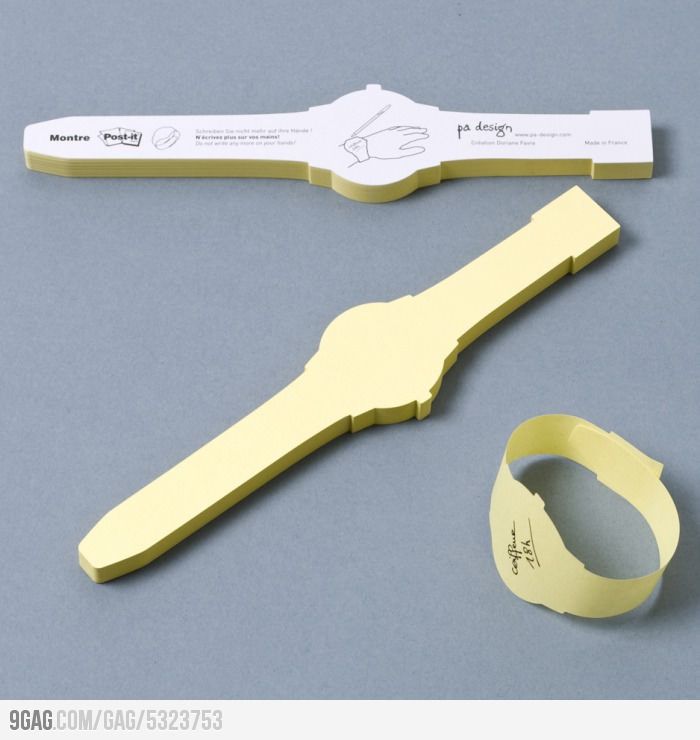 Replaces the string-around-the-finger reminder
Page 31
Electronics
Page 32
Filtering and Validating Ideas
Do what you know

Do what you are passionate about
Do you have the right to make  it?  Search  Patents.Google.com

Do you have the necessary capital or access to it?
Evaluate ideas as if you were the investor
Page 33
Blank slide
Page 34